Вологда или                                Петрозаводск
Выполнили: Боровикова Елизавета                                                                              Перцева Александра                                                                                    983б
Отдых с детьми
Вологда
Петрозаводск
Одинаково подходят для поездки с ребенком: имеющаяся инфраструктура и пляжи ориентированы на детей и создают комфортные условия для отдыха всей семьёй.
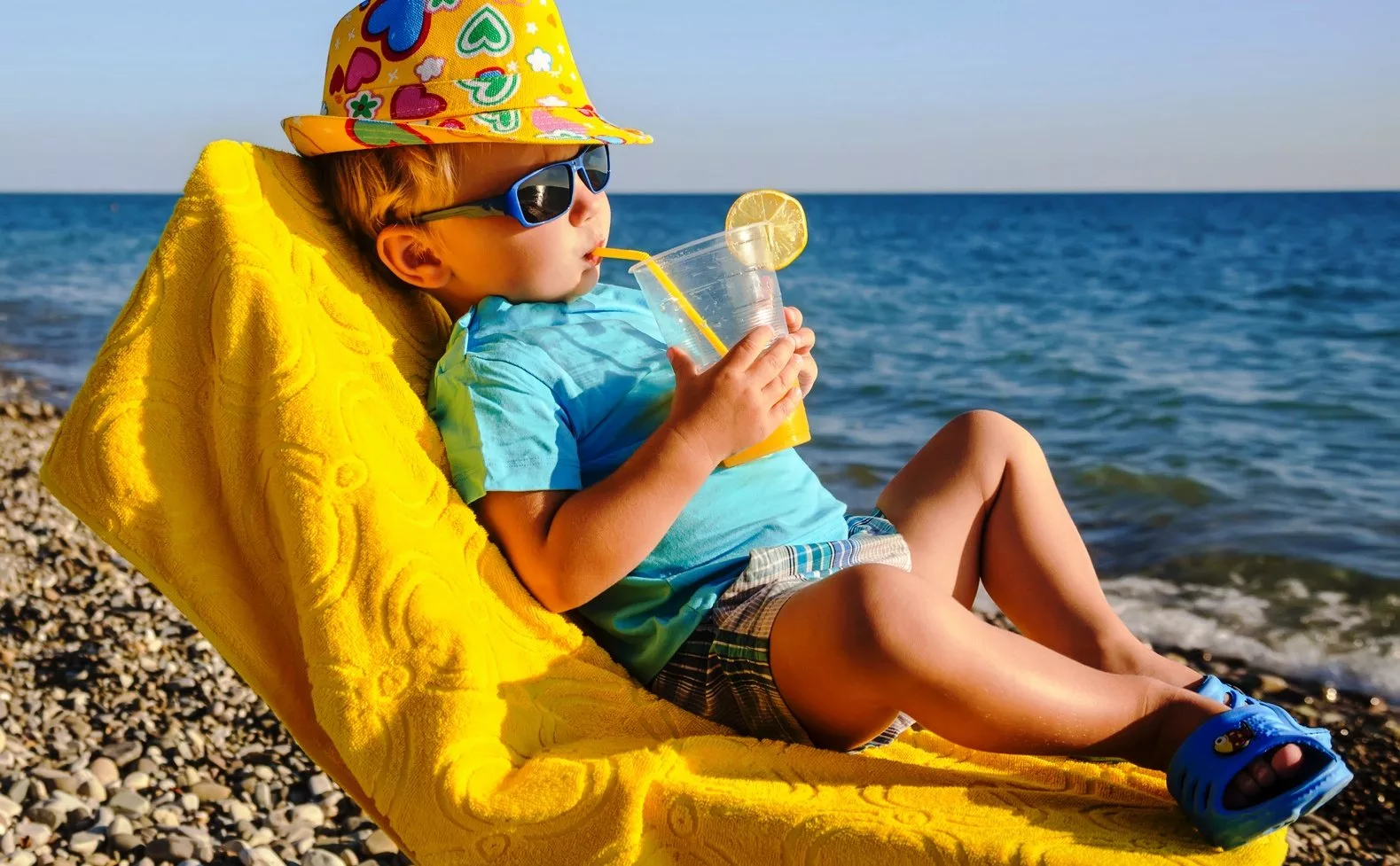 Пляж и море
Вологда
Петрозаводск
Есть муниципальный пляж с привозным речным песком. Купаться в реке не рекомендуется, но, если желание очень велико – входите в воду только в специально отведенных для этого зонах.
В самом Петрозаводске пляжей нет, но всего в 5 км от города расположен пляж «Пески». Спуск в воду пологий, дно песчаное и мягкое.
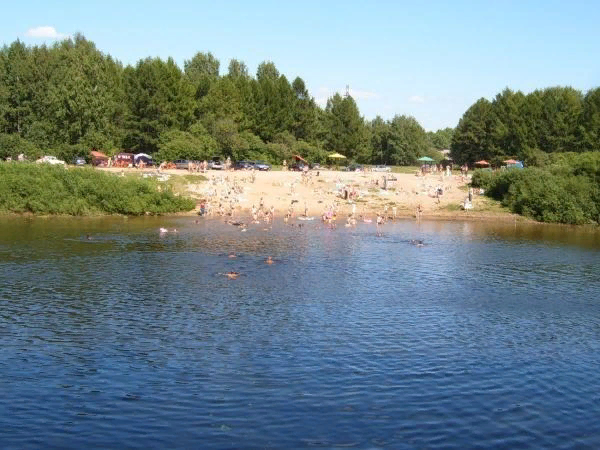 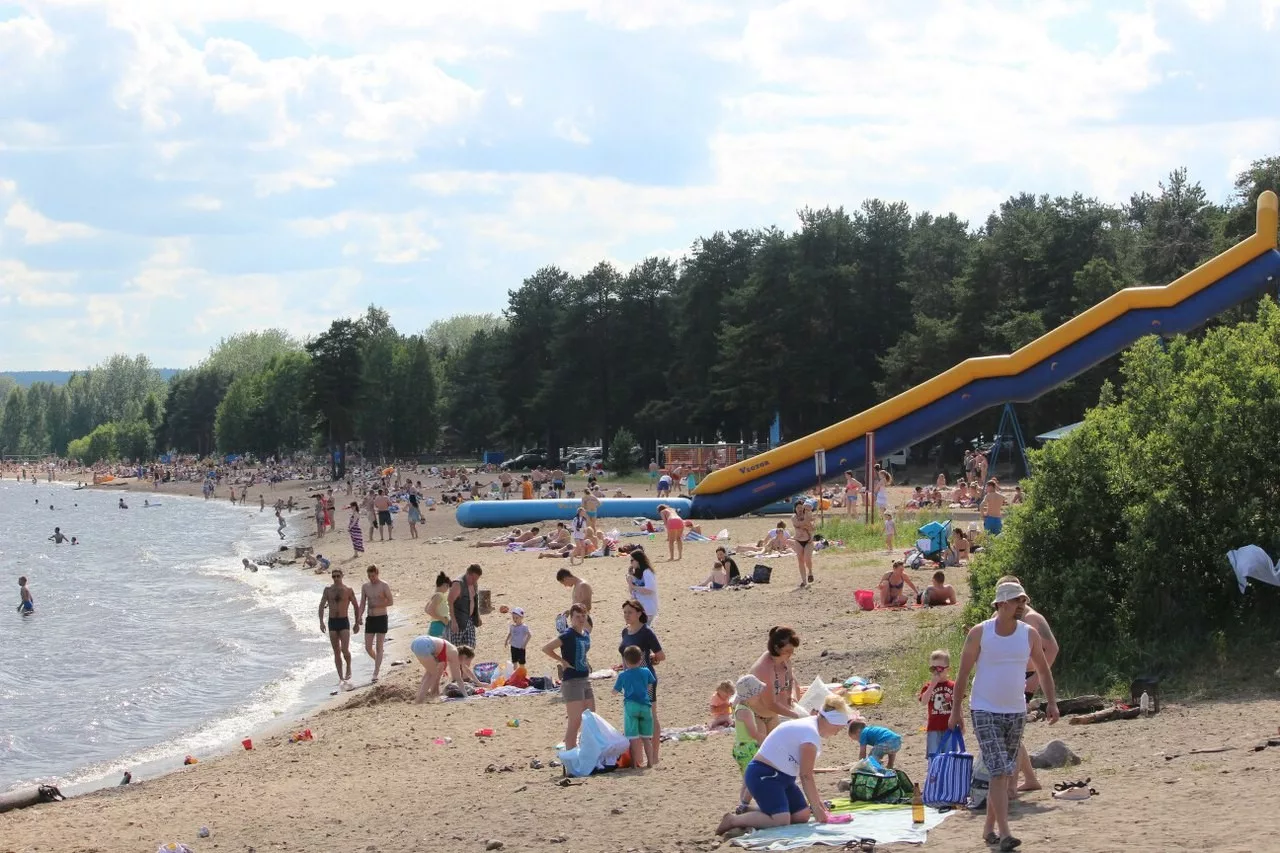 Цены
Петрозаводск
Вологда
Бюджет        Стандарт     Люкс
Хостел – 300-500 руб. за ночь.                Отель 3* - 2000 - 3000 руб. Комплексный обед – 300-500 руб.
Бюджет        Стандарт      Люкс
Ночь в хостеле – от 350 руб.               Отель 3* - 1000 - 1300 руб. Комплексный обед – от 300 руб.
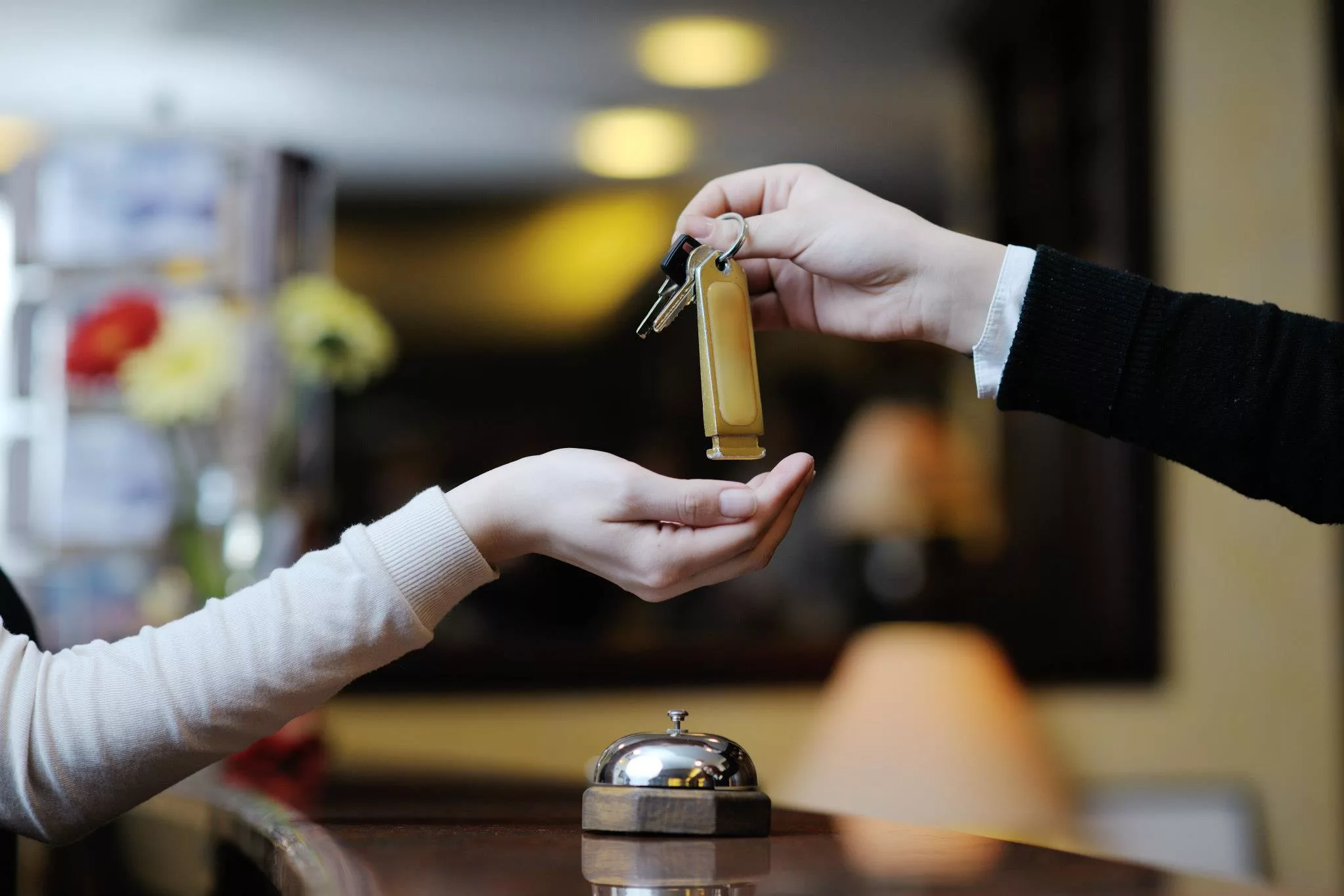 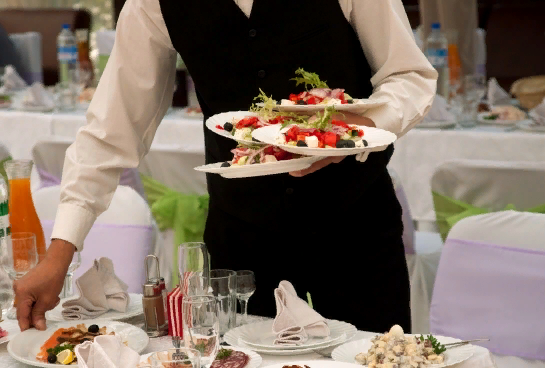 Климат
Какой город больше?
Петрозаводск
Вологда
В одном из интереснейших городов России проживает 313 тыс. человек.
Столица Карелии, где проживает    280 тыс. человек.
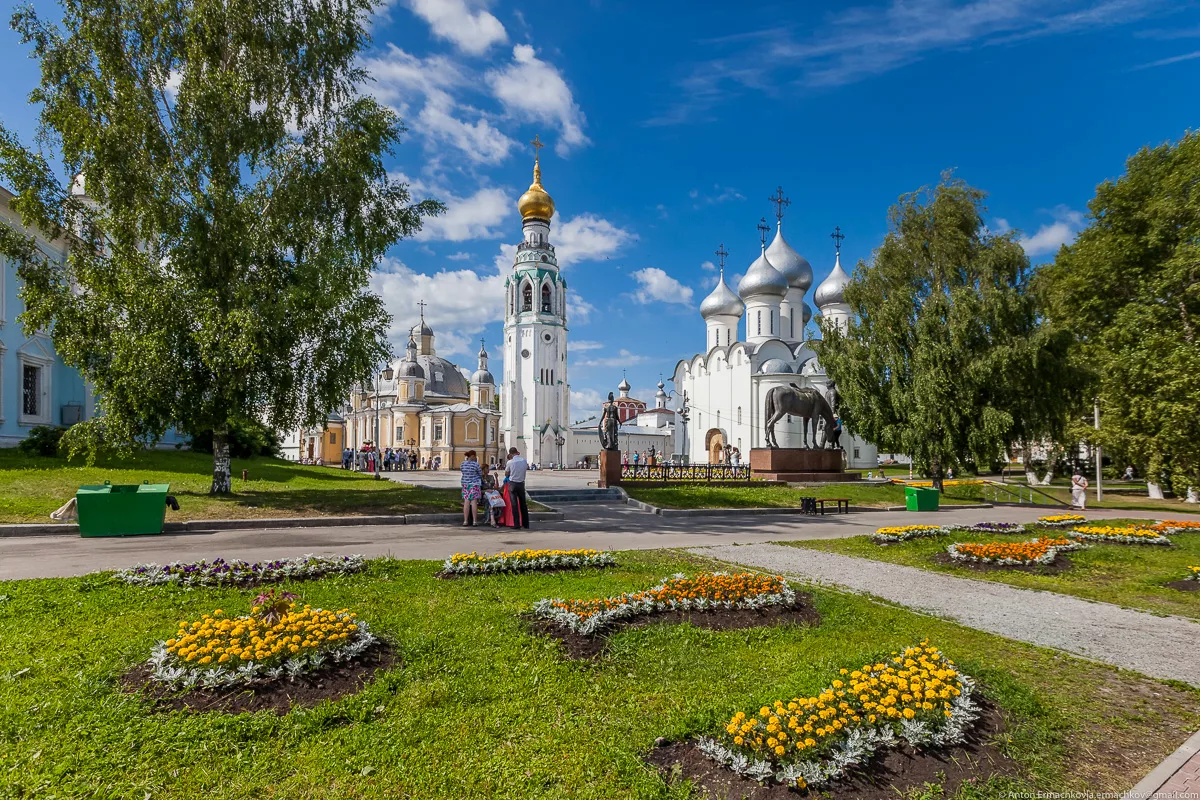 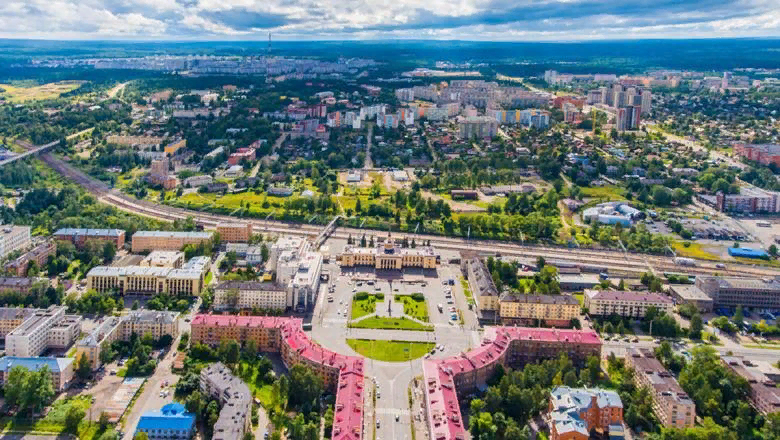 Достопримечательности
Вологда
Петрозаводск
Достопримечательностей много, одних только памятников архитектуры насчитывается около 200
Софийский собор
Исторические памятники архитектуры есть, но их не так много.              
                                                            Онежская  набережная
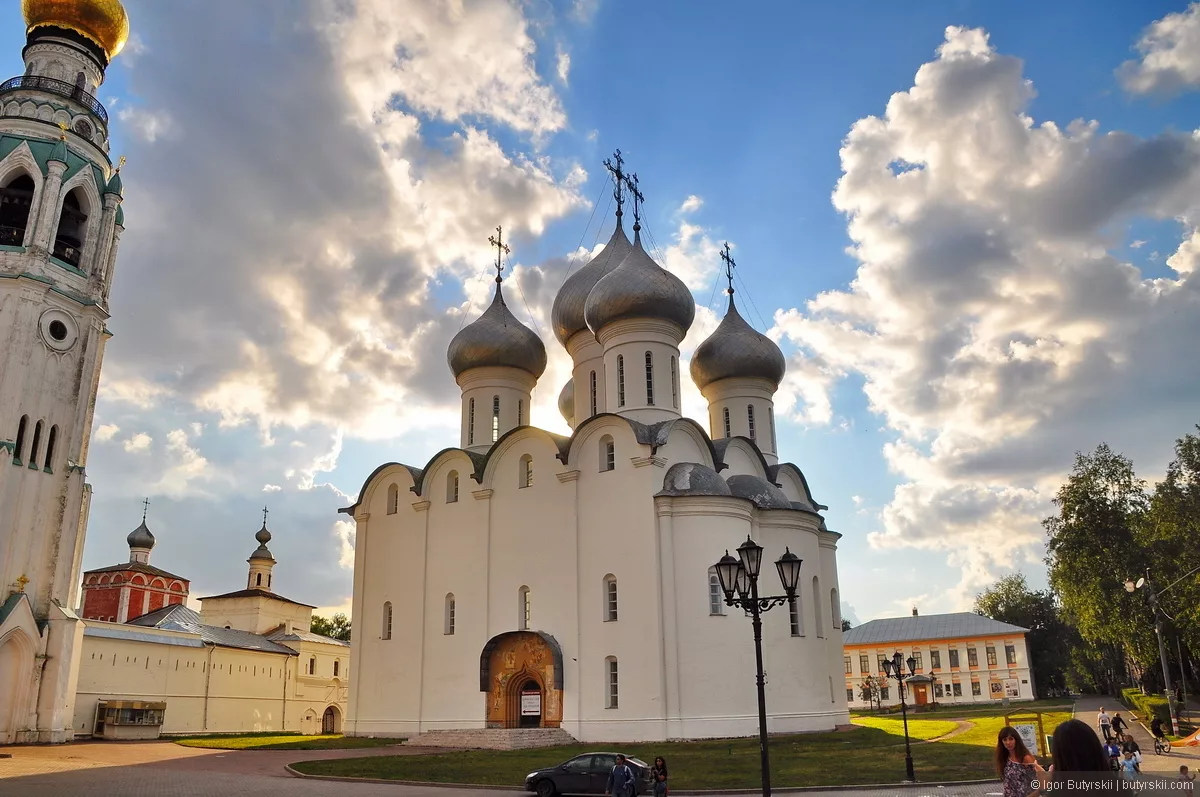 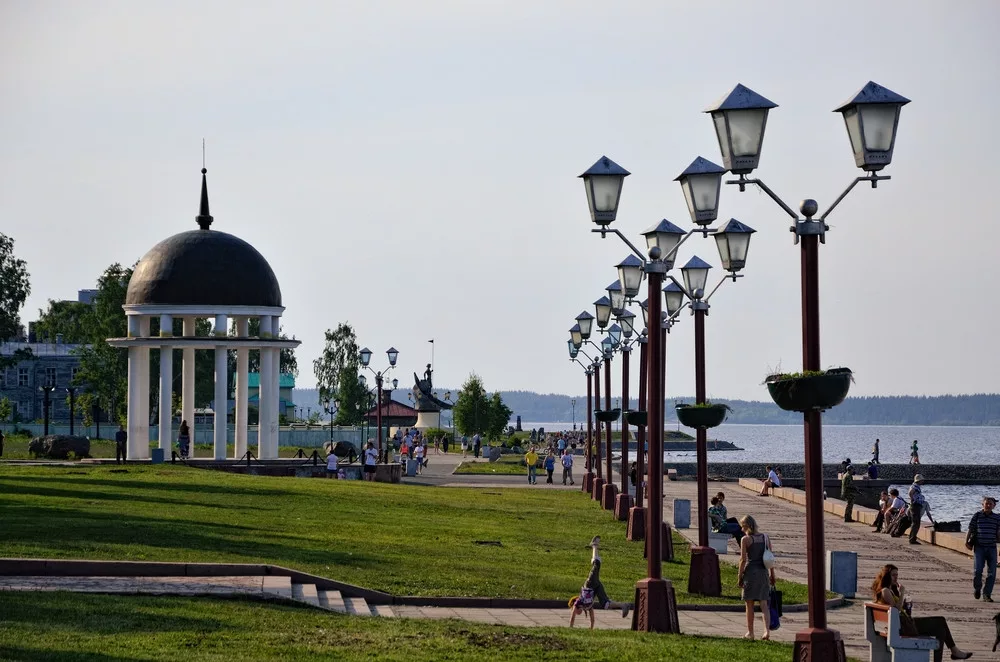 Активный отдых
Вологда
Петозаводск
Окружен лесами и удивительными природными местами, куда можно отправиться на экскурсию прямо из города
Активные развлечения не так разнообразны, как достопримечательности.
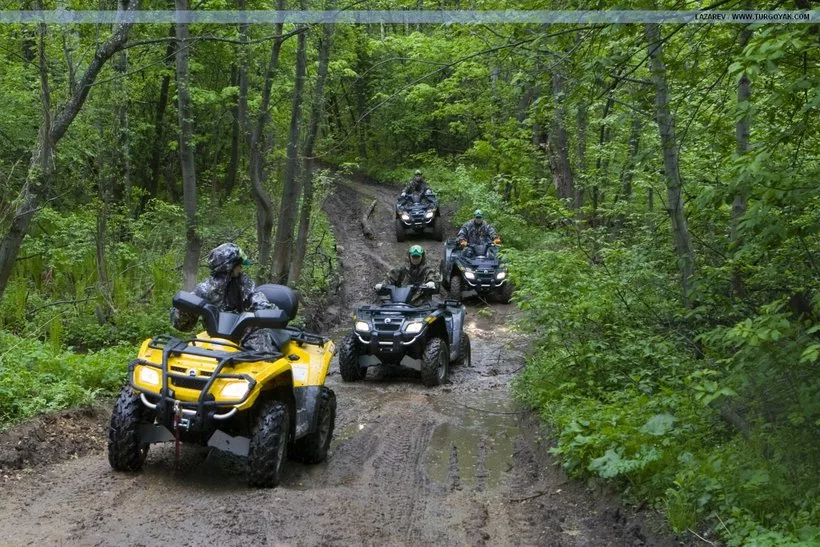 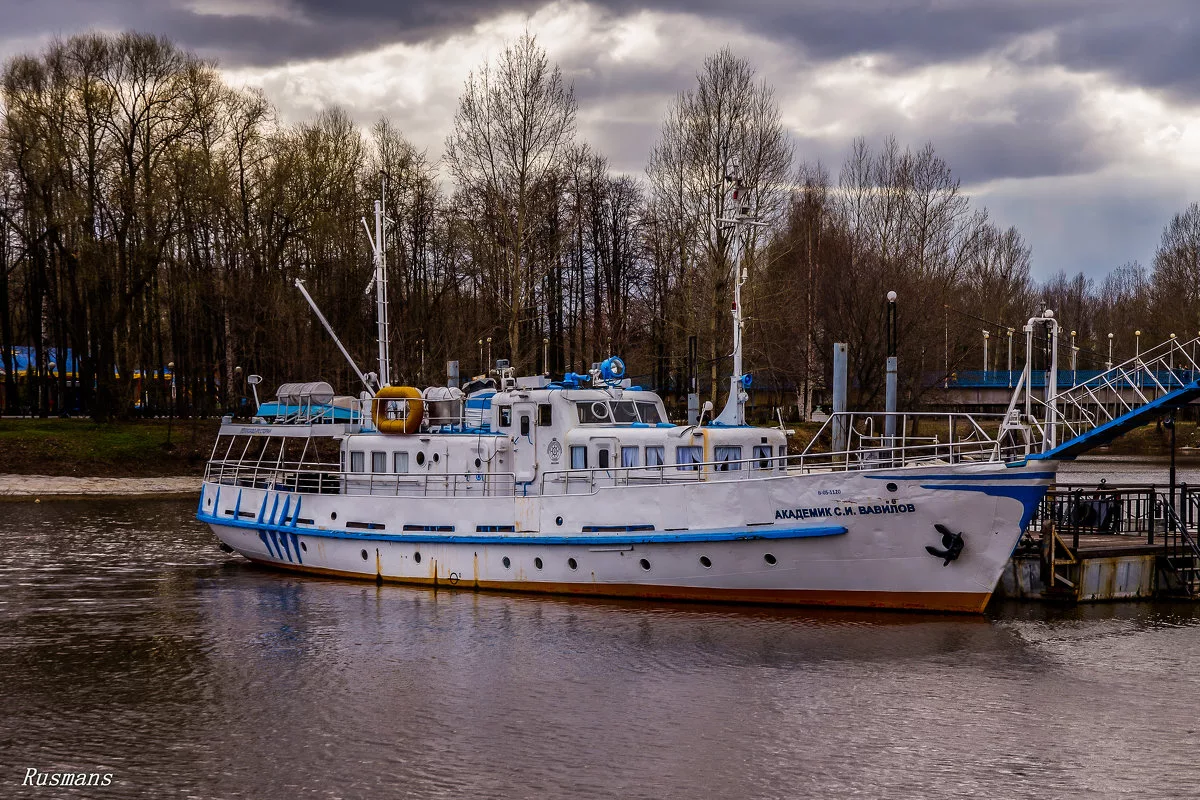 Количество прибывших туристов
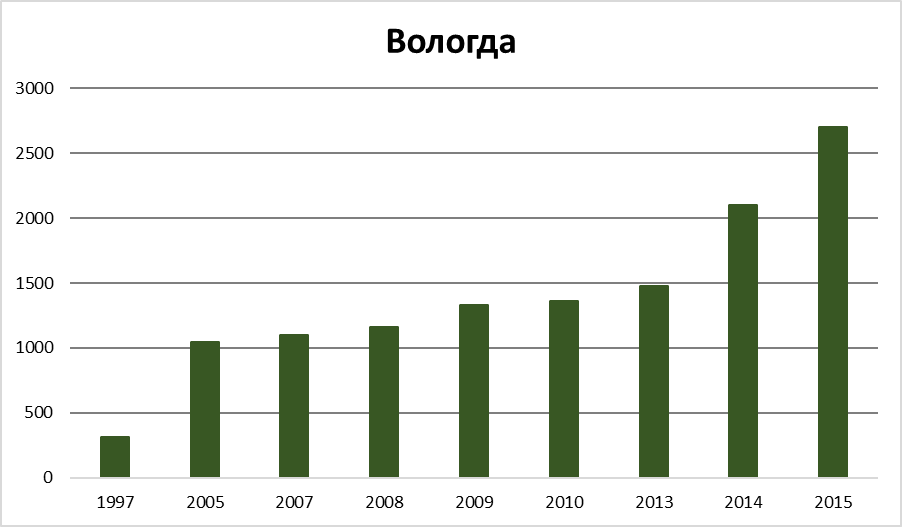 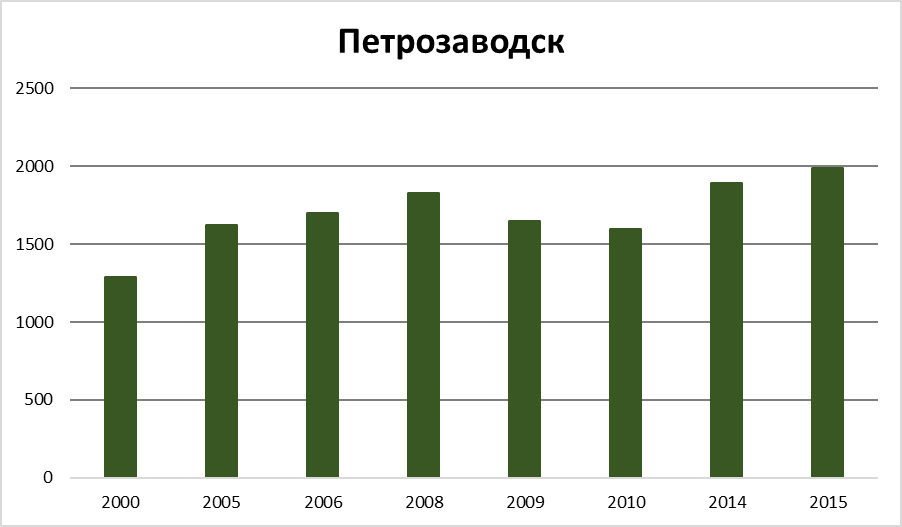 Популярность видов туризма